Lesson 6.NS.9 (ALT 3)Adding and Subtracting Integerswith Double Signs
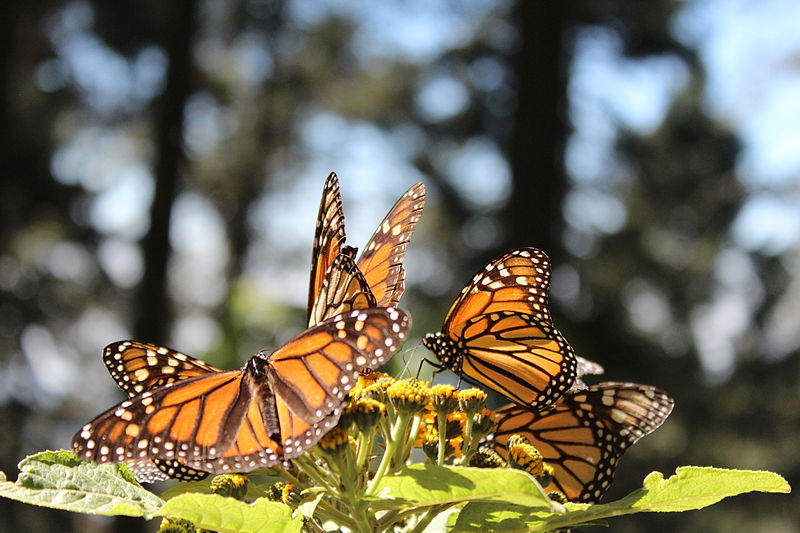 We have been learning how to        Add and Subtract Integers using: 
  Number Lines
  Rules
Why Learn?
Well, let’s take a look at how a hike and a little “butterfly watching” ties this skill to the real world!
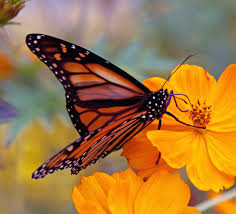 Butterfly watching …

(also called butterflying) is a hobby concerned with the observation and study of butterflies!

If you are in to butterflying,  then you must add The Monarch Butterfly Biosphere Reserve to your bucket list of must-do’s.
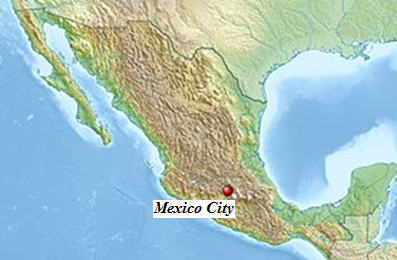 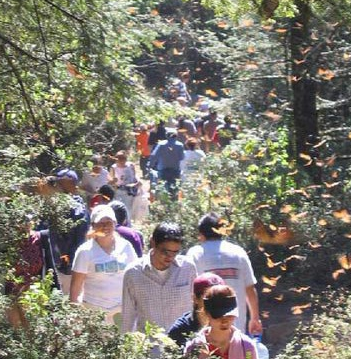 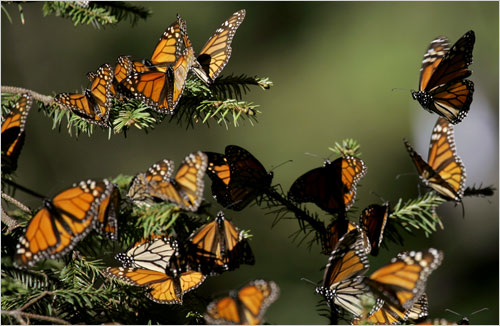 Every year hundreds of millions of butterflies undertake a great journey of up to 3,000 miles in their annual migration from Canada and the United States to a protected reserve located just outside of Mexico City, Mexico.  

The reserve is a 200 square mile protected area which serves as a winter home for up to 60 million to a billion butterflies!
Serious butterfly watchers should be prepared to hike anywhere from 20 minutes to over an hour (or to ride a donkey).  

You can only reach the butterflies on paths laid by the reserve, and they congregate at extremely high altitudes — between 9,000 and 11,000 feet — so visitors should be in good enough physical condition to handle steep inclines.
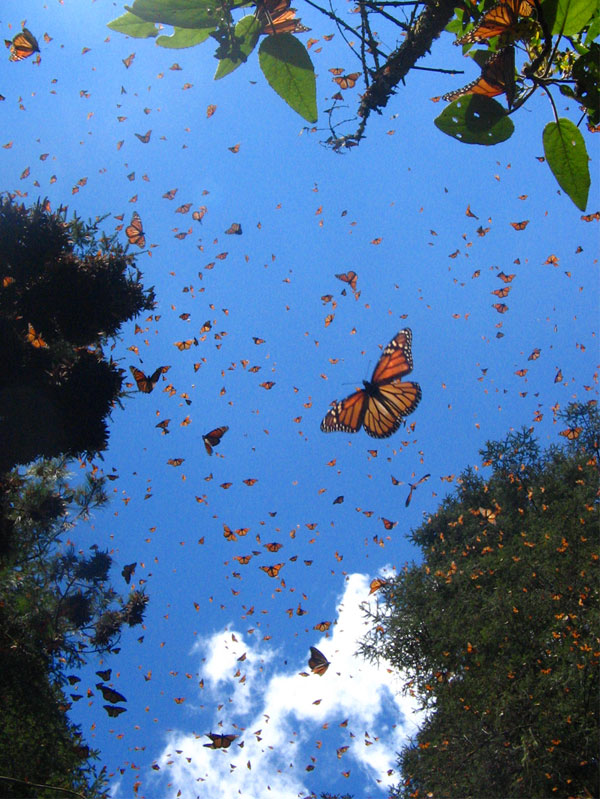 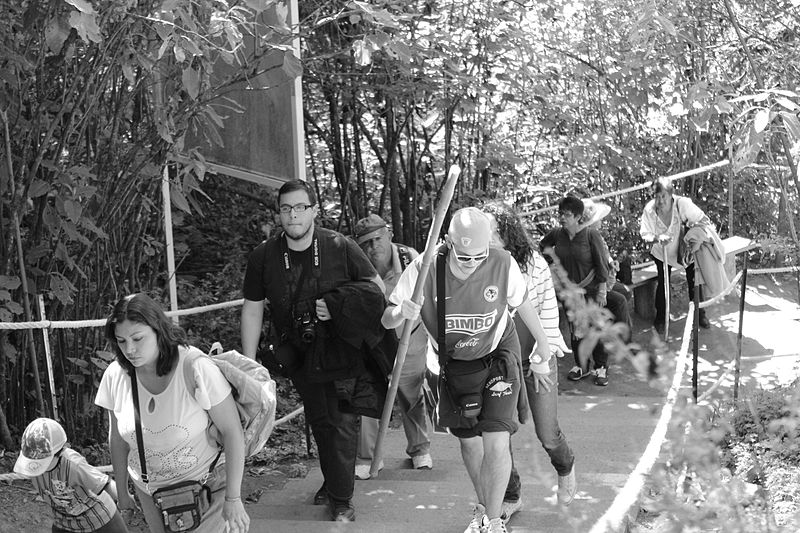 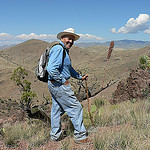 Meet Henry the hiker!

Henry loves backpacking and has always wanted 
to hike the mountainous terrain of Mexico to see 
the annual migration of the monarch butterflies.
¡hola
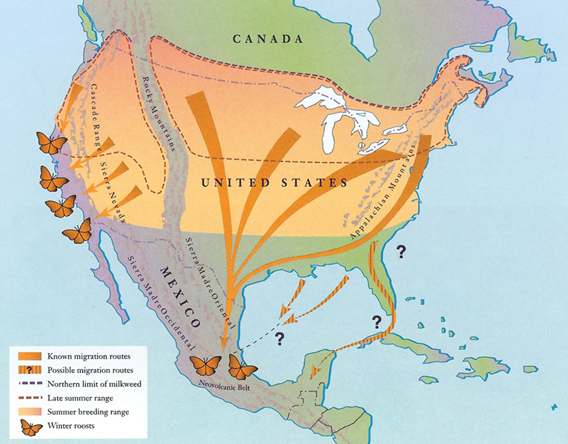 [Speaker Notes: “hola” translates to  “Hi” in Spanish.]
MAP
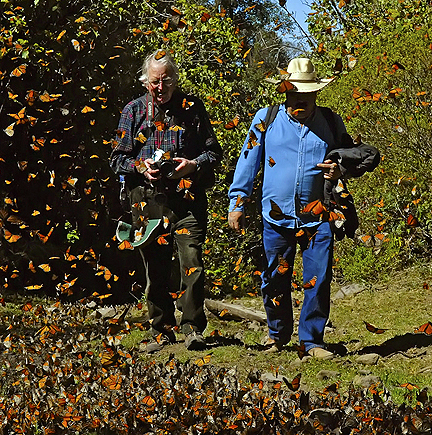 Real World Application

Henry and his best friend start their 
hike at an elevation of 8,500 feet.  
They ascend 375 feet, then stop and take  pictures of a cluster of butterflies on a tree.   They hike another 1,000 feet  on the same path where they next stumble upon a field of thousands of butterflies in flight.  After enjoying the view for awhile, Henry and his friend decide that they would like to tour the butterfly museum and gift shop.  They turn the opposite direction, and descend 1,700 feet to the museum.  

Write an expression that would  determine the elevation of the butterfly museum.

8,500 + 375 + 1000 – 1700
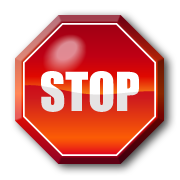 Field of Butterflies in flight
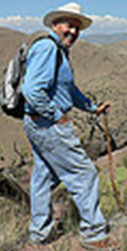 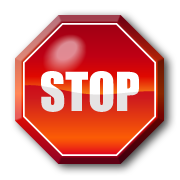 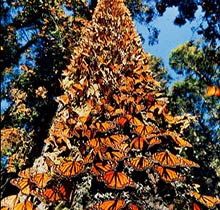 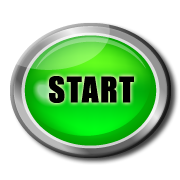 Start Hike
8,500 ft
Cluster of Butterflies on tree
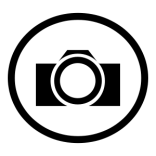 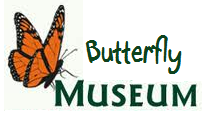 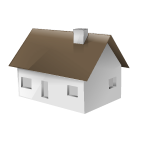 Let’s Practice our Rules…
Same Signs…

ADD the numbers.
KEEP the sign.
Stack-up the numbers and Circle the signs.
Different Signs…

SUBTRACT the numbers.
Give sign of the bigger digit.
[Speaker Notes: Model for students to see.]
Let’s Practice These…
We also justified that our rules work by using number lines.
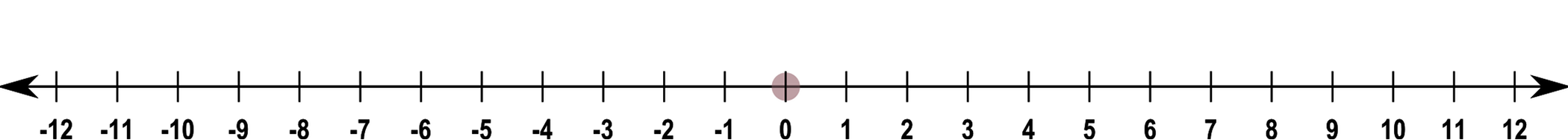 Same Signs  = Same Direction
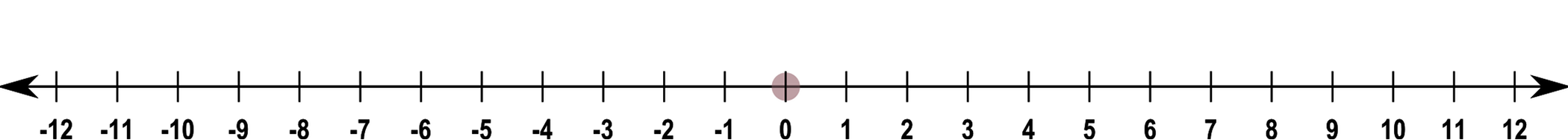 Different Signs = Different Directions
[Speaker Notes: Model for students to see.]
Today, we are going to continue adding and subtracting integers, but our problems will be a little more complex.
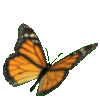 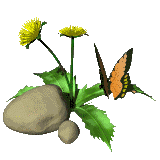 Let’s Get Started with Today’s Skill…
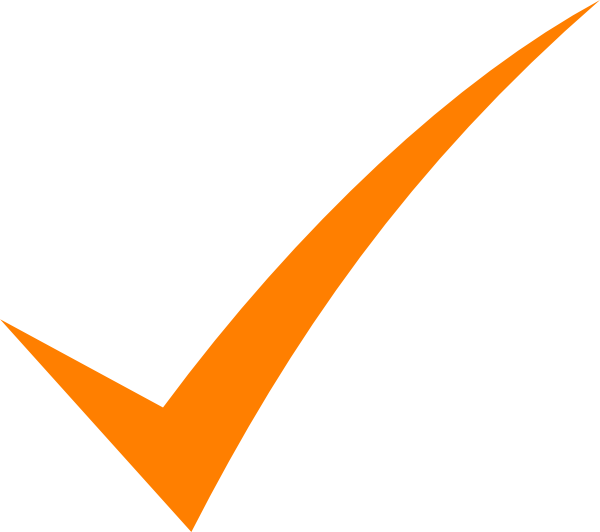 Section 1:  What are Double Signs?

	Section 2:	Modeling on a Number Line when 
			Double Signs are involved 

	Section 3:	Using Integer Rules when 
			Double Signs are involved
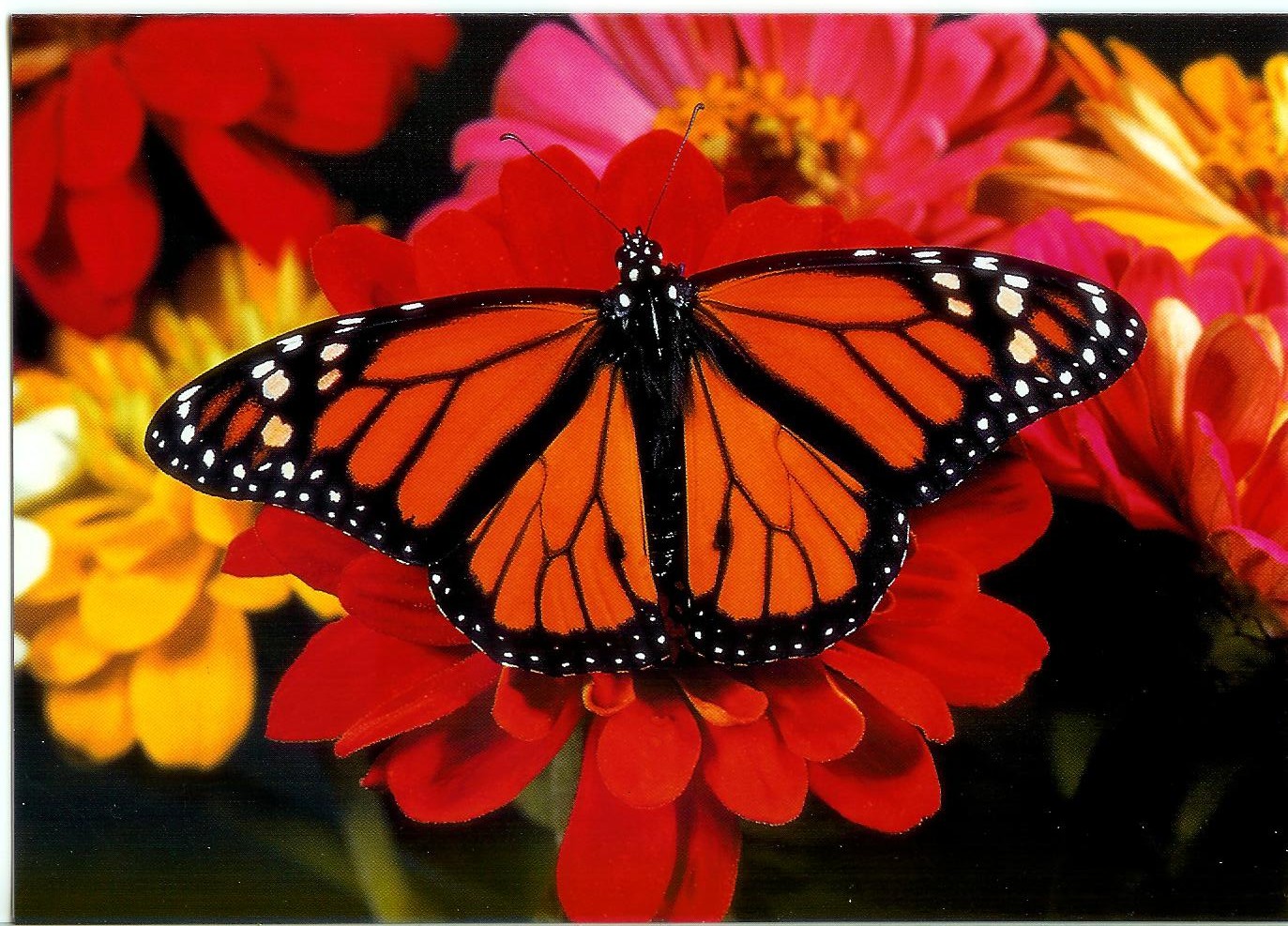 What are DOUBLE SIGNS?
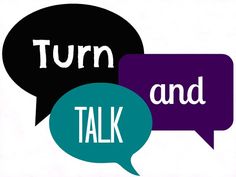 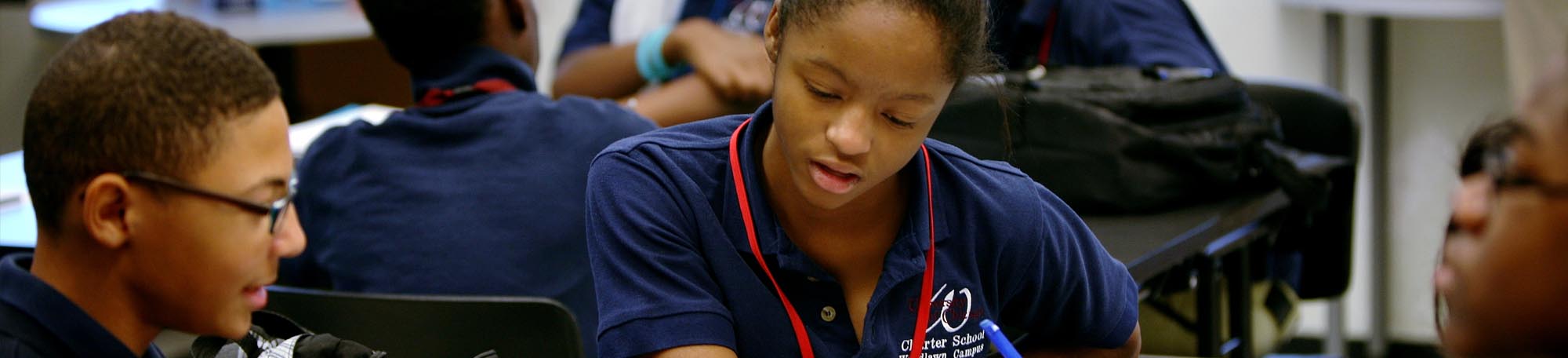 [Speaker Notes: Answer: B, D, E]
If you are asked to work a problem that has double signs…
		You will need to turn the doubles signs 		to just one sign.
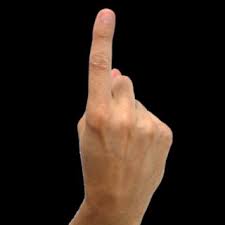 Let’s see how to turn two signs into just one sign…
[Speaker Notes: Answer: B, D, E]
DOUBLE Negatives  -(-)
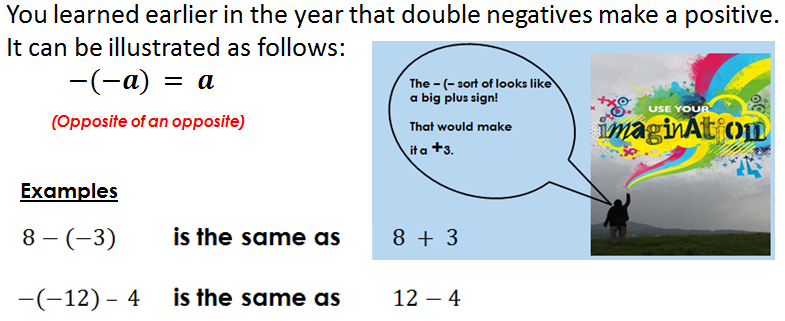 Any combination of a negative and a positive can be turned into a negative.
Examples
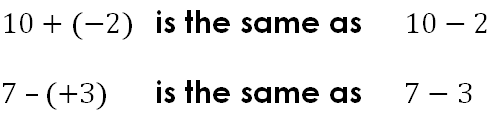 [Speaker Notes: This skill was learned in 6th grade.]
Moving On…
Section 1:  What are Double Signs?

	Section 2:	Modeling on a Number Line when 
			Double Signs are involved 

	Section 3:	Using Integer Rules when 
			Double Signs are involved
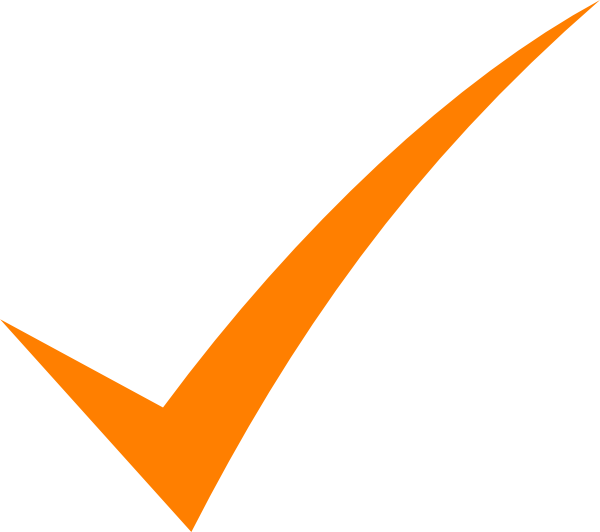 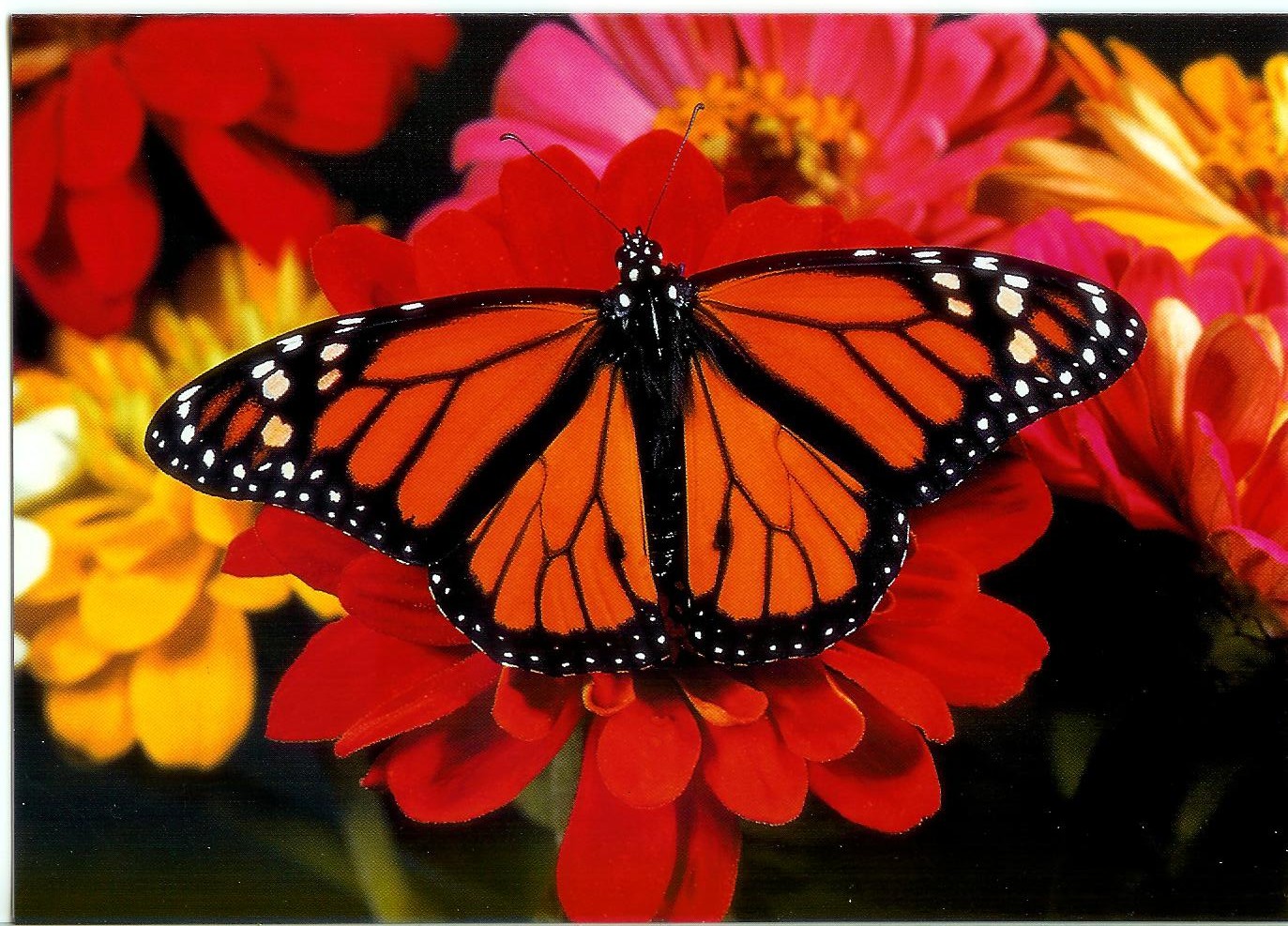 Steps When using a Number Line
SAME SIGNS = SAME DIRECTION
Step 2: Model as normal.
̶   9  
 ̶   22
̶ 9   ̶   2 =
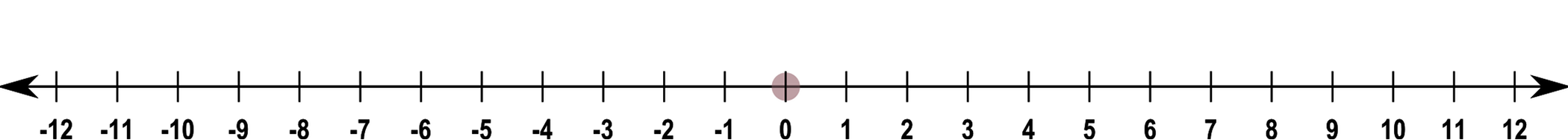 [Speaker Notes: Chick once to start animation.]
Guided Practice
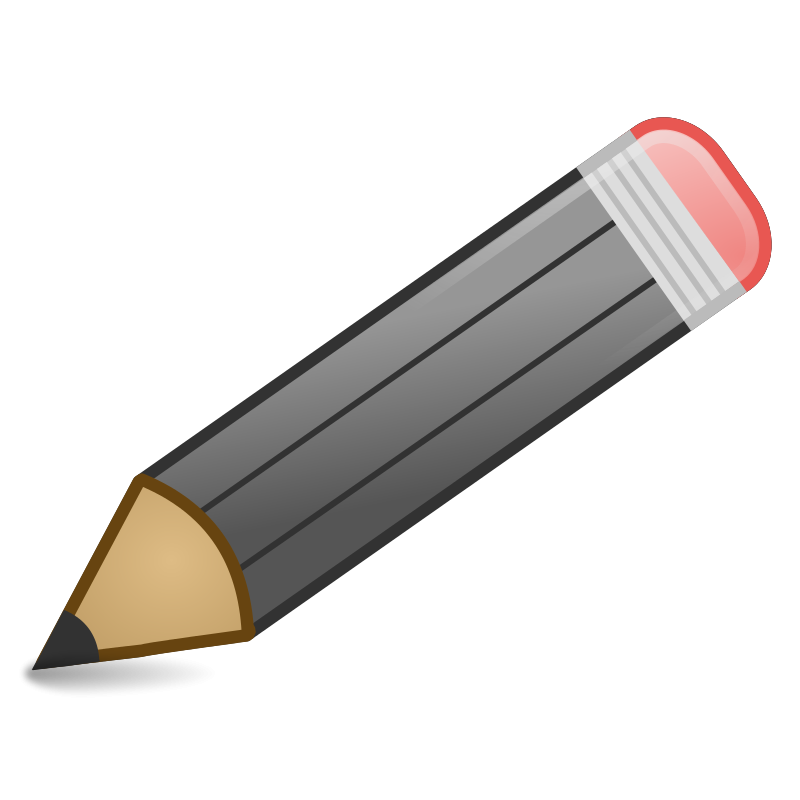 Model as normal.

Same signs = Same direction

Different signs = Different Directions
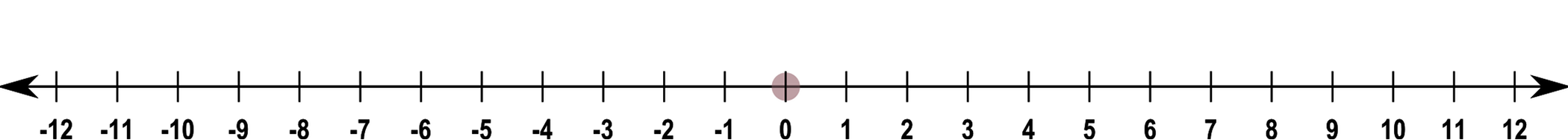 [Speaker Notes: Teacher should model.    
-(-7) – 2 =   
7 – 2 = 5]
You Try!
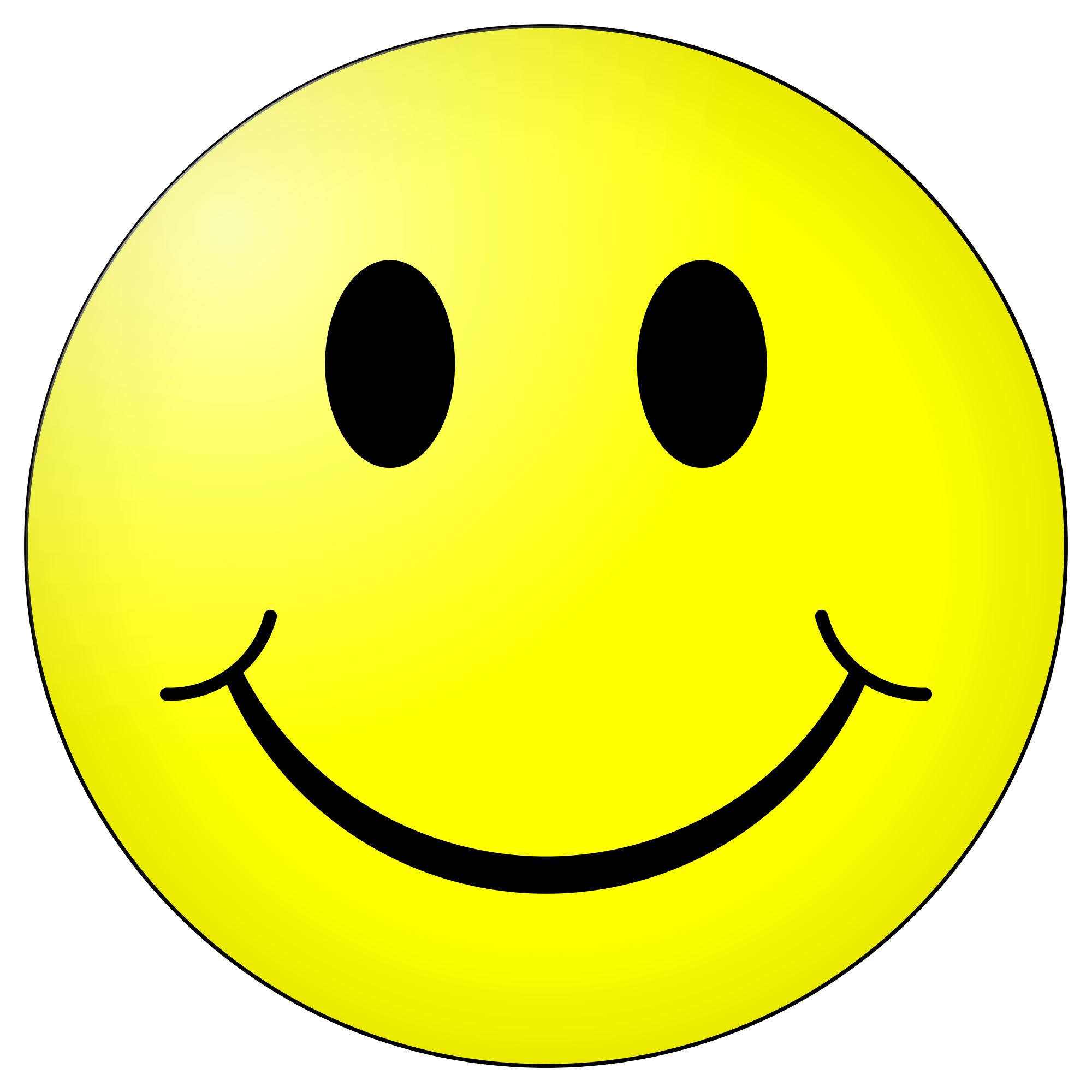 –(– 9) + 3
12 + (–17)
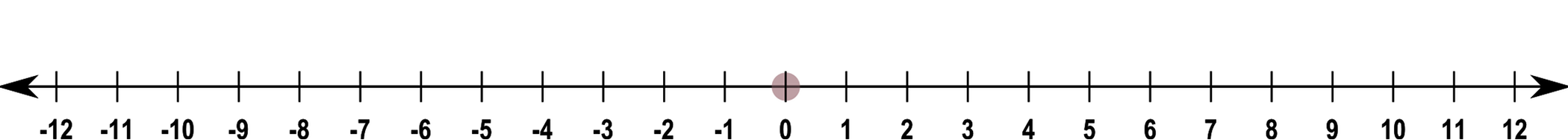 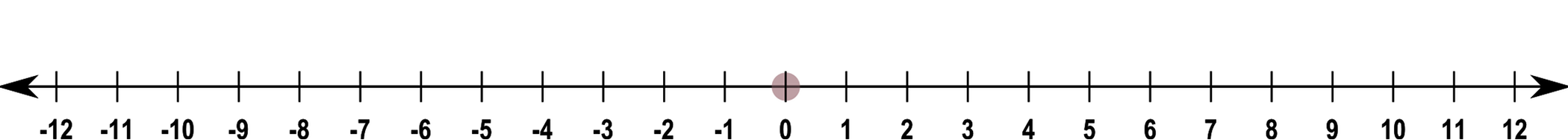 Solve using modeling.  
Remember, you need to get rid of the double signs first.
[Speaker Notes: Guided Practice  12	You Try  -5]
Moving On…
Section 1:  What are Double Signs?

	Section 2:	Modeling on a Number Line when 
			Double Signs are involved 

	Section 3:	Using Integer Rules when 
			Double Signs are involved
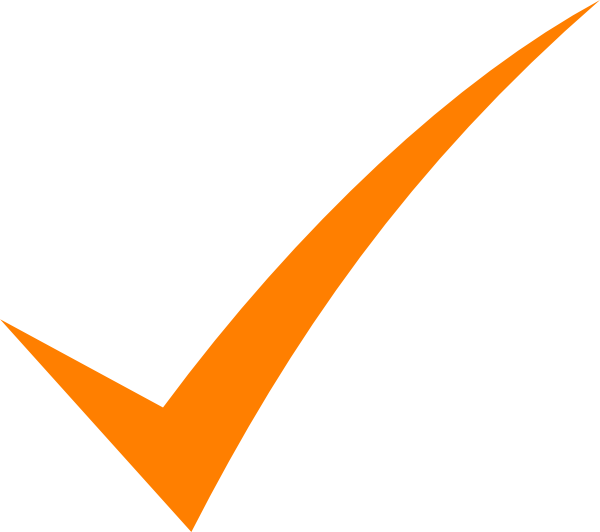 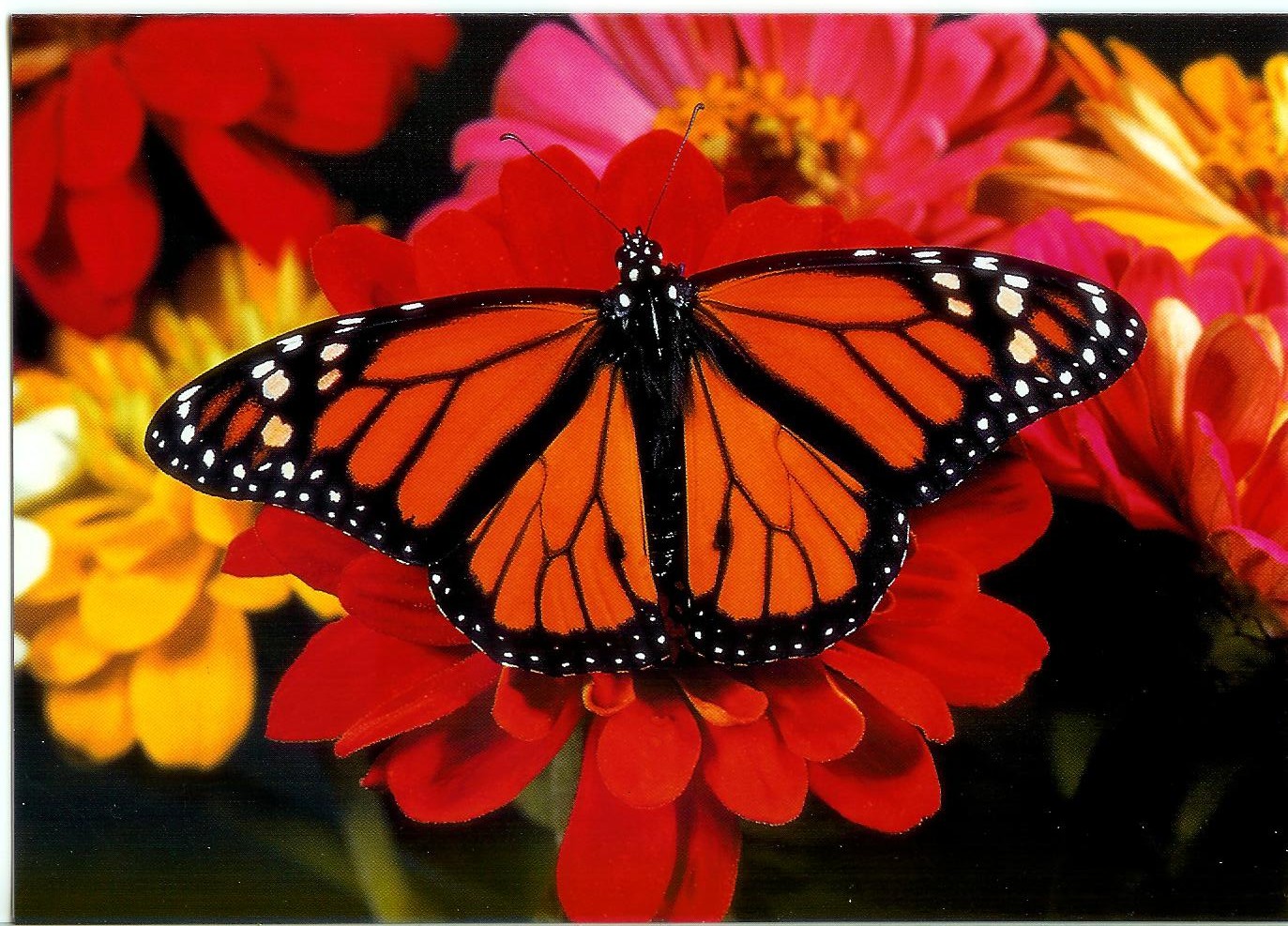 Steps for Adding or Subtracting Integers Using Rules
( Example 1 )
Same Signs…

ADD the numbers.
KEEP the sign.
Stack-up and 
Circle the signs.
Different Signs…

SUBTRACT the numbers.
Give sign of the bigger digit.
̶ 12 + 14
̶  12 
+ 14
Different Signs:
SUBTRACT the numbers.
Give sign of the bigger digit.
Steps for Adding or Subtracting Integers using Rules
( Example 2 )
Same Signs…

ADD the numbers.
KEEP the sign.
Stack-up and 
Circle the signs.
Different Signs…

SUBTRACT the numbers.
Give sign of the bigger digit.
9 
+    9
Same Signs:
ADD the numbers.
KEEP the sign.
Steps for Adding or Subtracting Integers using rules
( Example 3 )
Same Signs…

ADD the numbers.
KEEP the sign.
Stack-up and 
Circle the signs.
Different Signs…

SUBTRACT the numbers.
Give sign of the bigger digit.
14 
̶     20
Different Signs:
SUBTRACT the numbers.
Give sign of the bigger digit.
Steps for Adding or Subtracting Integers using rules
( Example 4 )
Same Signs…

ADD the numbers.
KEEP the sign.
Stack-up and 
Circle the signs.
Different Signs…

SUBTRACT the numbers.
Give sign of the bigger digit.
̶    7 
 ̶    5
Same Signs:
ADD the numbers.
KEEP the sign.
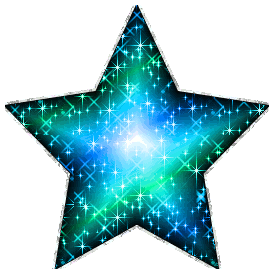 LET’S  PRACTICE 
		SOME 	MORE
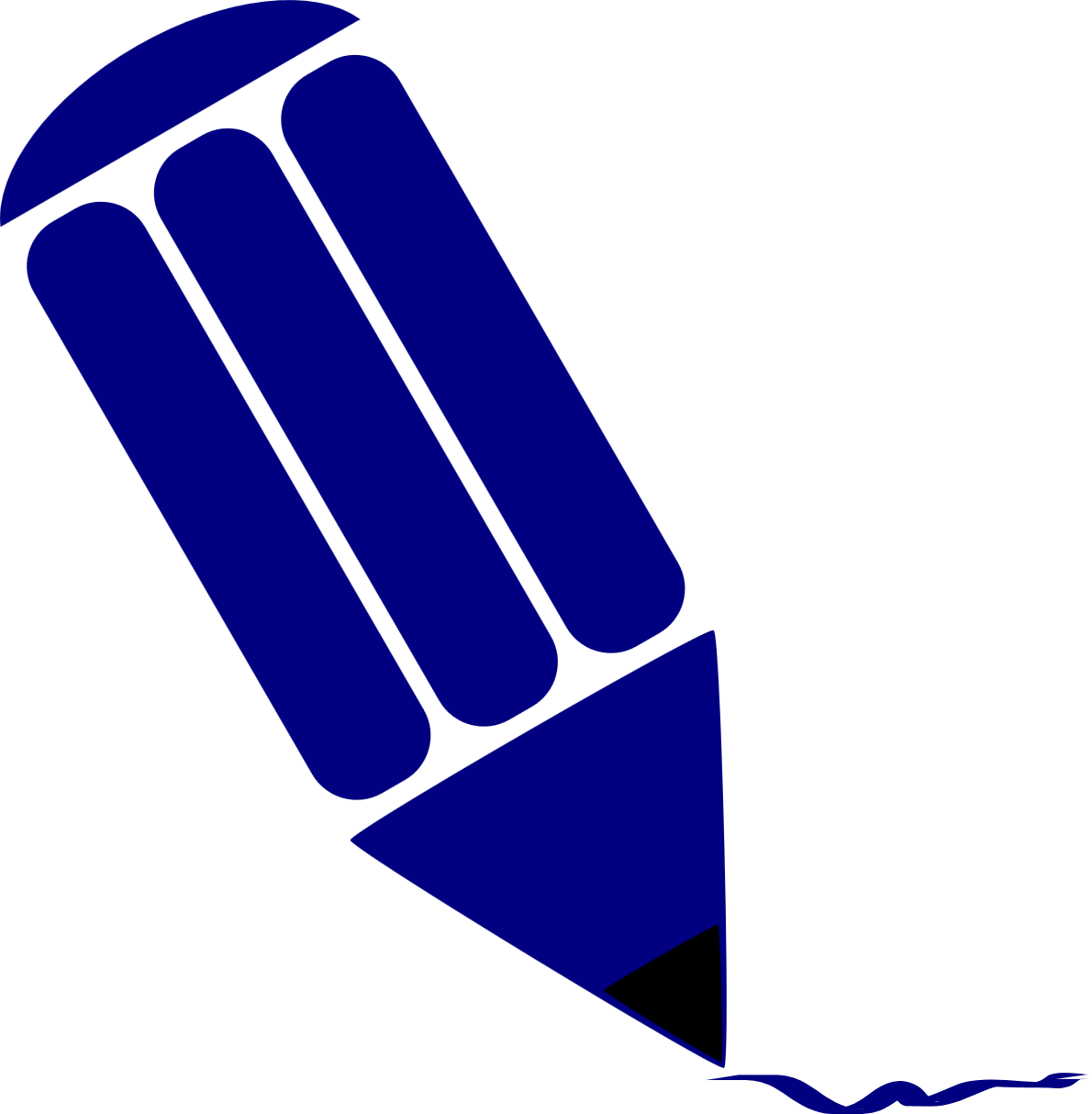 GET YOUR 
       PENCILS READY!
[Speaker Notes: 1)  126	2)  -70]
Same Signs
Add the digits and
Keep the sign.
Different Signs
Subtract the digits and 
give sign of the bigger digit.
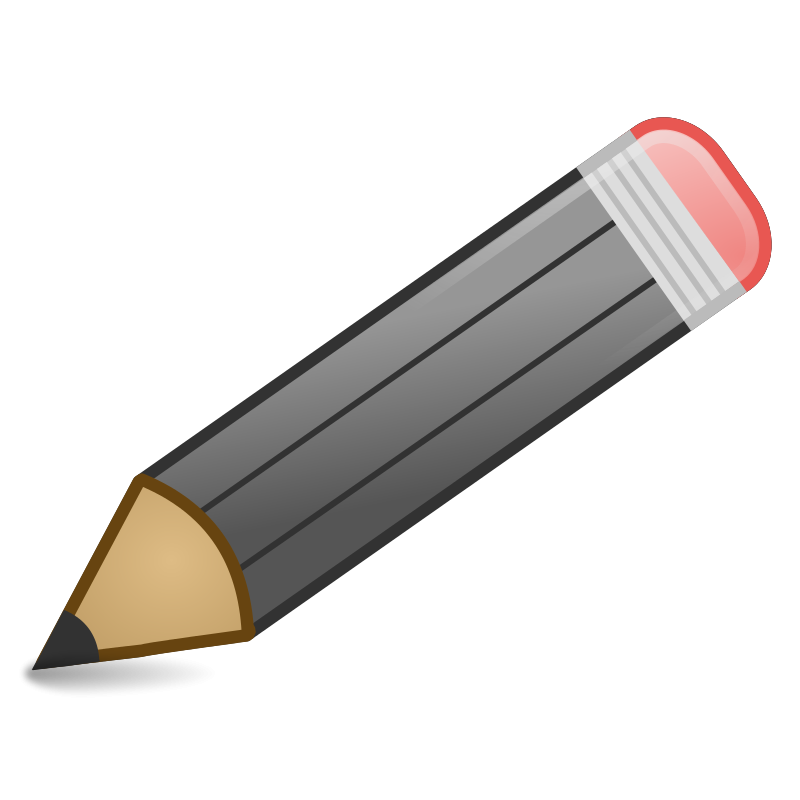 You Try #1
Guide Practice #1
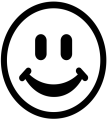 2 – (– 3)
– 6 – (– 12)
[Speaker Notes: Guided Practice  6	You Try  5]
Same Signs
Add the digits and
Keep the sign.
Different Signs
Subtract the digits and 
give sign of the bigger digit.
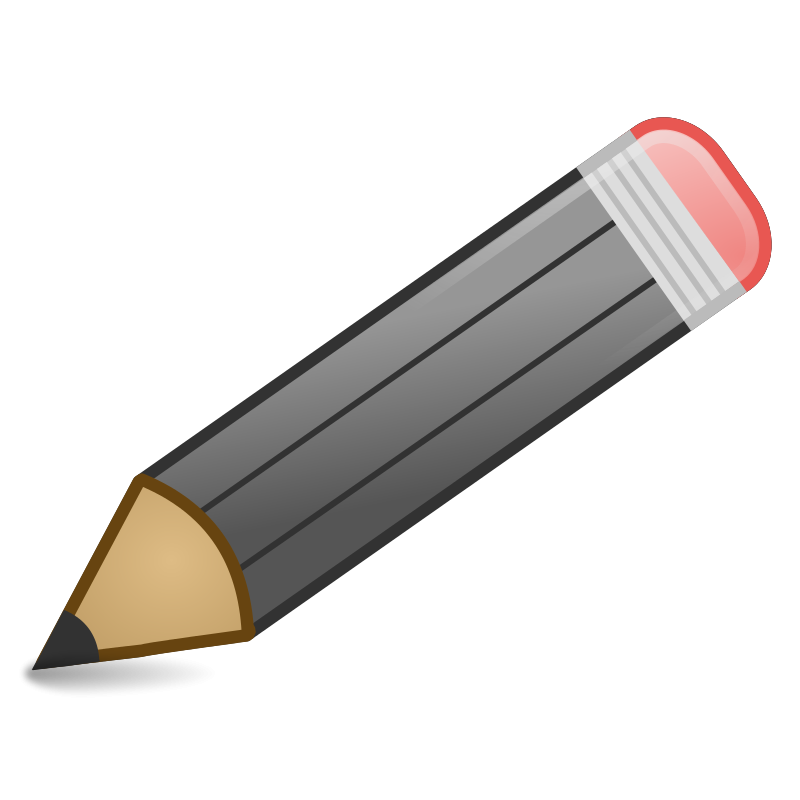 You Try #2
Guide Practice #2
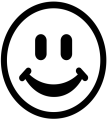 15 + (– 21)
– 12 + (– 10)
[Speaker Notes: Guided Practice  -22	You Try  -6]
Same Signs
Add the digits and
Keep the sign.
Different Signs
Subtract the digits and 
give sign of the bigger digit.
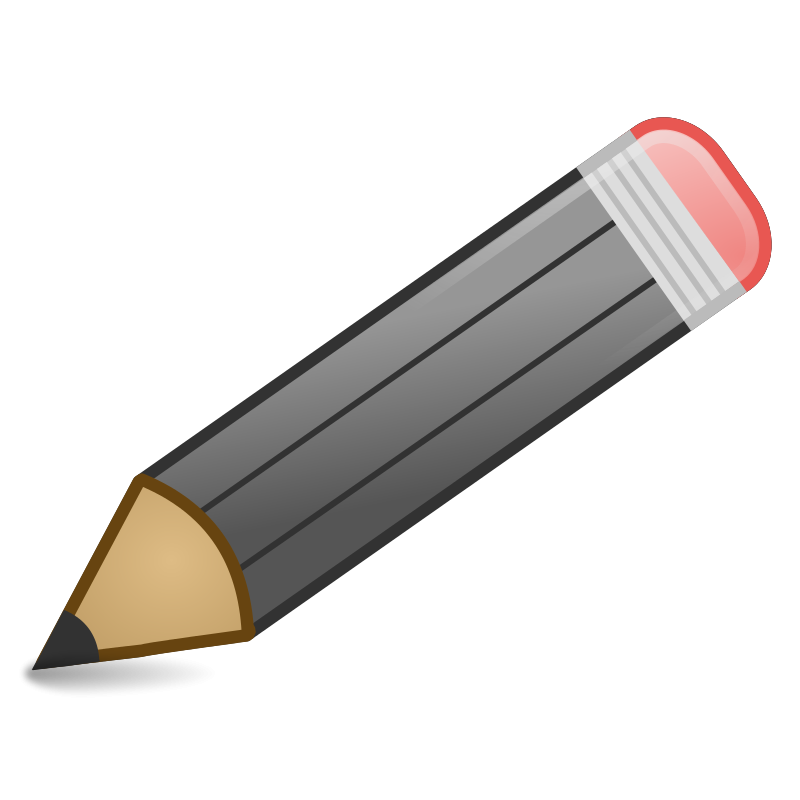 You Try #3
Guide Practice #3
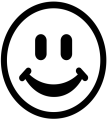 –  (– 80) – 100
–  (– 14) – 7
[Speaker Notes: Guided Practice  7	You Try  -20]
Same Signs
Add the digits and
Keep the sign.
Different Signs
Subtract the digits and 
give sign of the bigger digit.
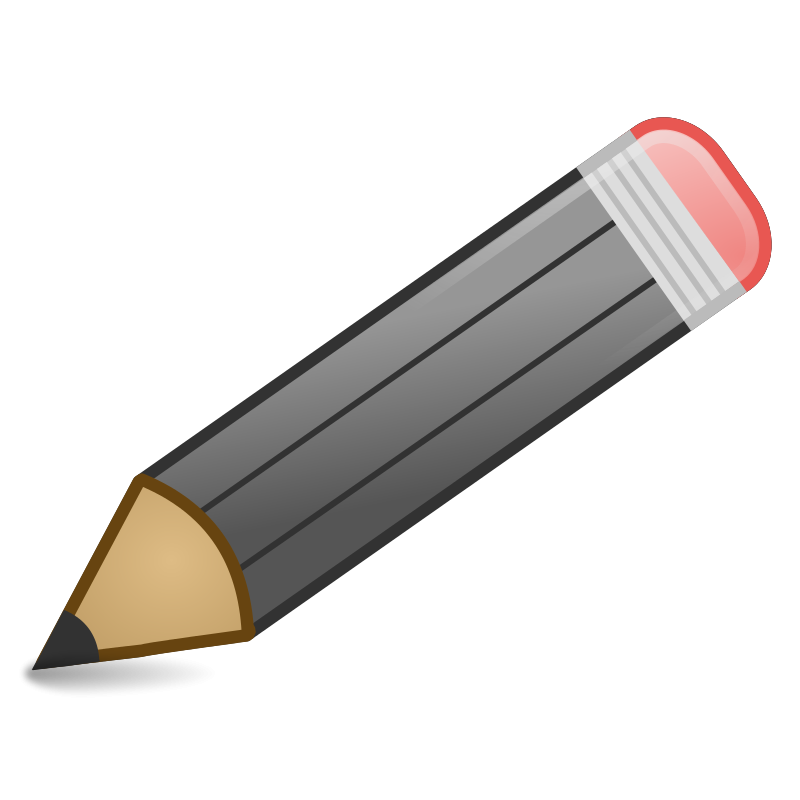 You Try #4
Guide Practice #4
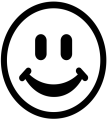 – 8 + (–16)
25 + (–10)
[Speaker Notes: Guided Practice  15	You Try  -24]
End of PowerPoint
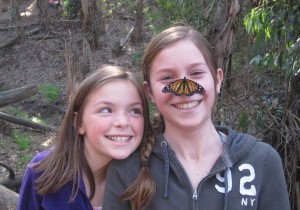 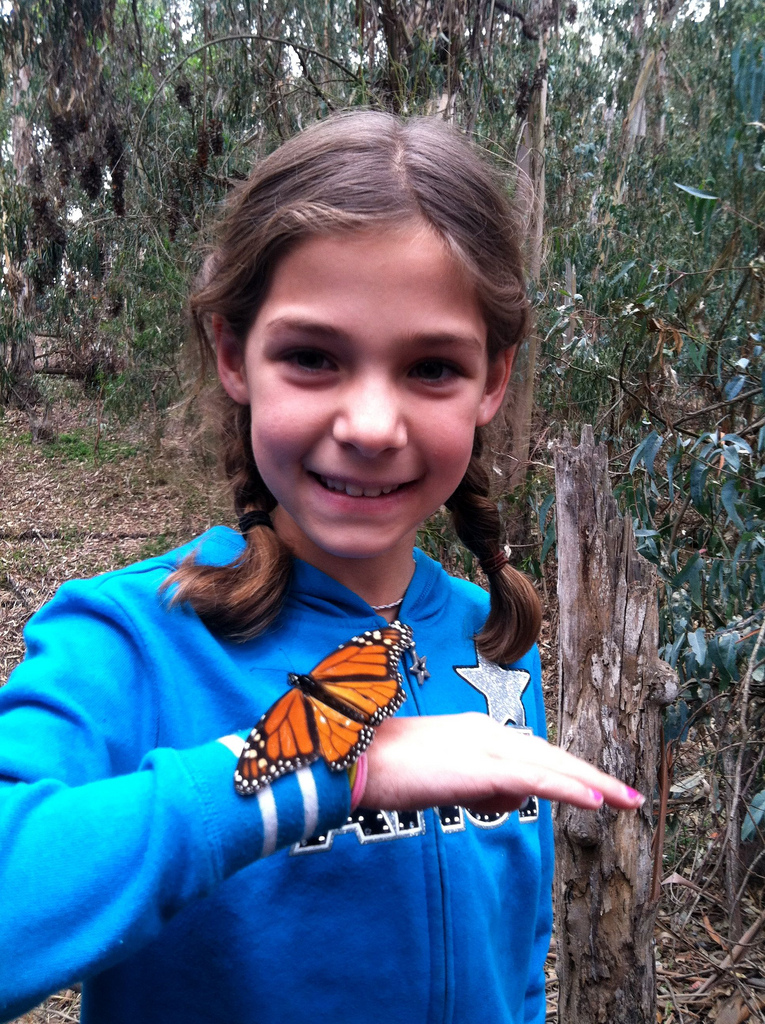 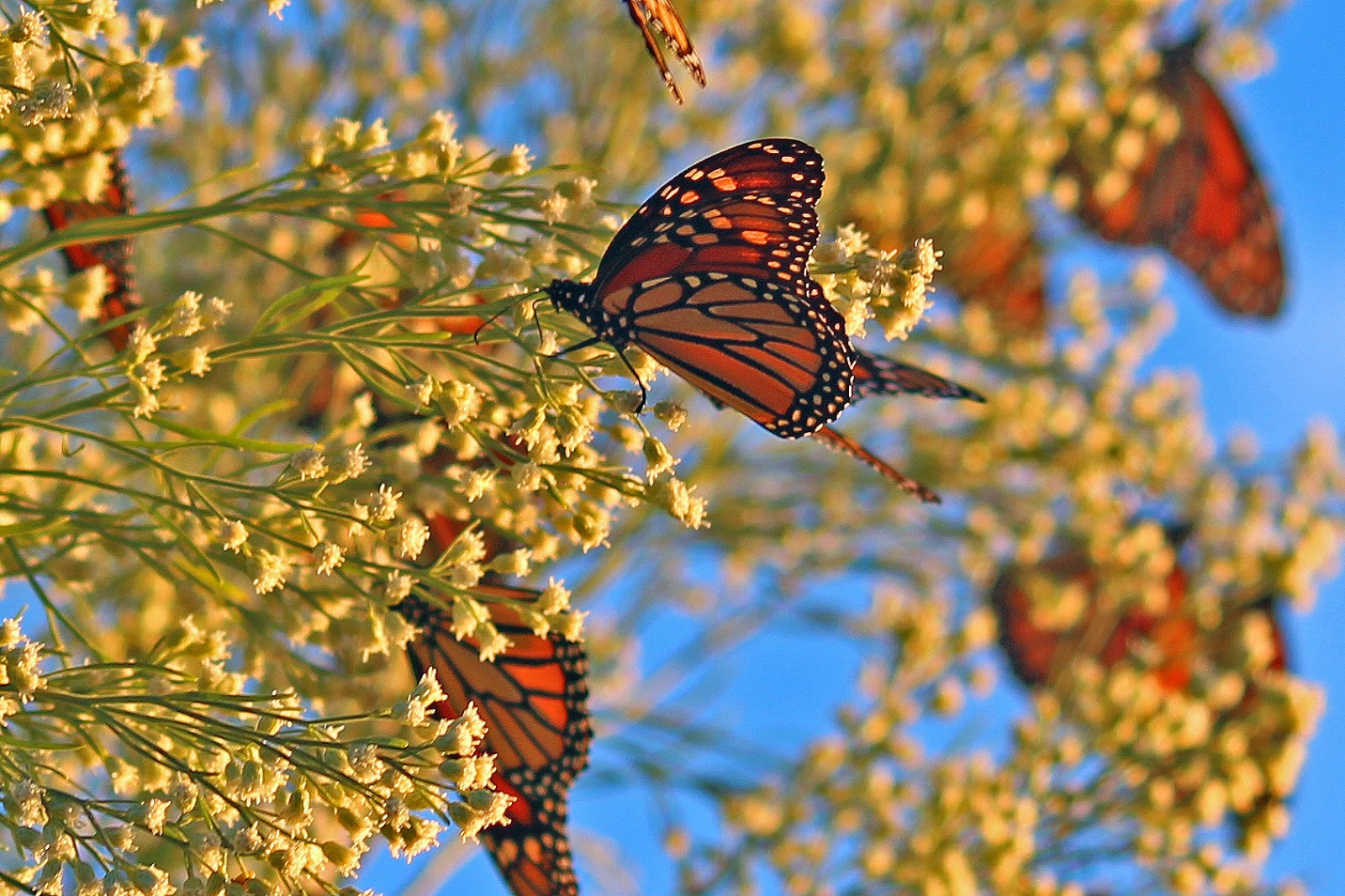